The school welcome pack for parents/carers is a tool for schools to provide parents/carers with key information about the school setting prior to the Service child starting. When parents feel safe and secure about where they are sending their child they are able to support the child to as well. 
How to use this tool: 
Add and delete slides and change the headings of the sections within this template to suit your school. The intention is not to recreate this information which will likely be on the schools website but to provide links to where this can be found or brief guidance. 

Instructions: 
Populate the content / text where identified in red italics and add images / logos. Add a a link or QR code to where this key information can be found on your website. 
Save as a PDF. 
Share electronically with parents/carers or provide a printed copy.
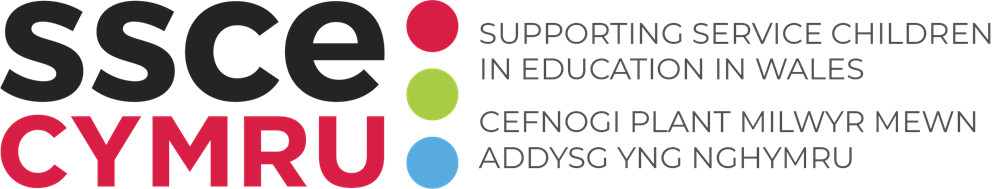 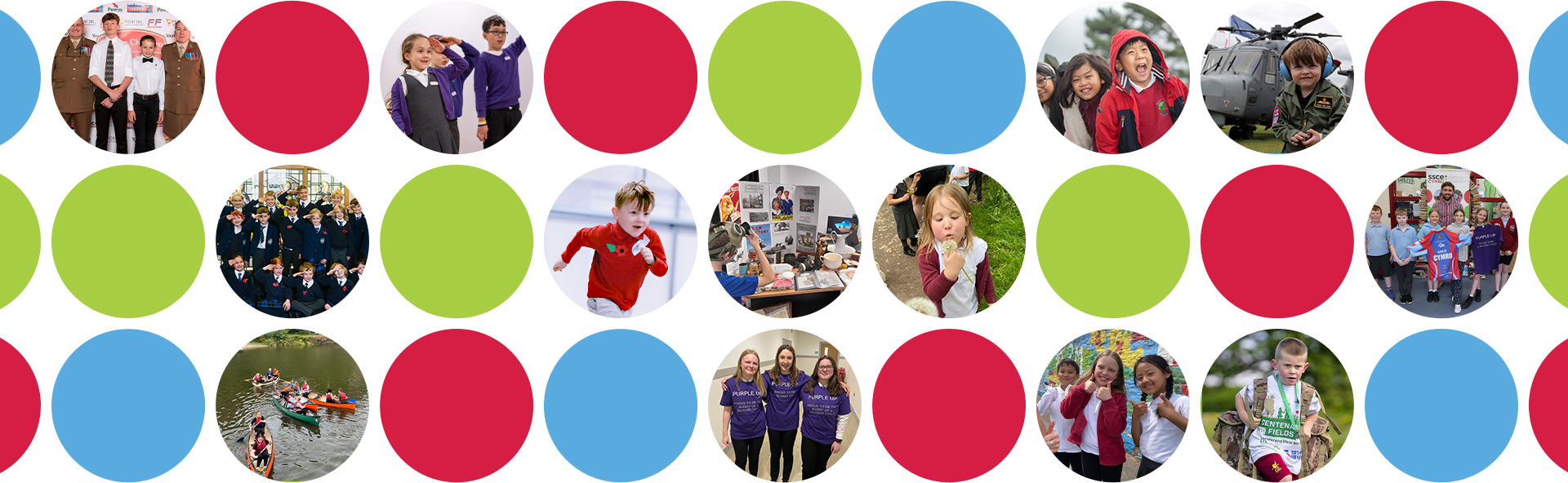 TEMPLATE: School welcome pack for parents/carers
School welcome pack for parent/carers
Welsh language

Add information on Welsh language within the school.
Term dates and timings of the day 

Add information on term dates and timings of the day.
Welcome to add name of school
Add a welcome message from your school and the schools logo.
Uniform

Add information on school uniform.
School policies 

Add information on school policies.
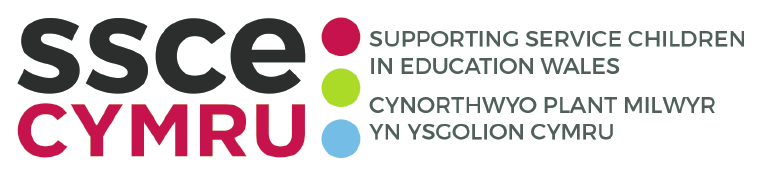 School welcome pack for parent/carers
Extra-curricular activities 

Add information on extra- curricular activities.
Curriculum / Assessment Information

Add information on the school curriculum.
Pastoral support / ALN support

Add information on pastoral support and ALN support.
Other

Add other key information about your school e.g. transport, wrap around care, parent pay, school apps, National Reading and Numeracy Personalised Assessments.
School meals 

Add information on school dinners.
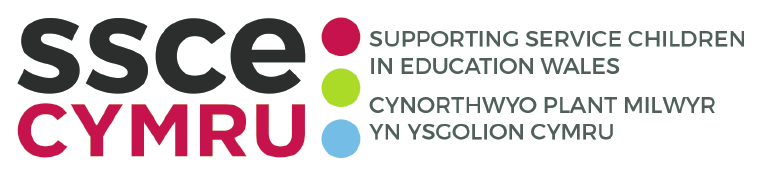 School welcome pack for parent/carers
How does add name of school support Service children?
Add name of Service children club 

Add information on the schools Service children club. You could consider including information on
How, when, where the club meets
In school activities 
Extra curricular activites 
Events e.g. Remembrance, Month of the military child, Armed Forces Day.
Supporting Service Children in Education (SSCE) Cymru 

The SSCE Cymru mission is to provide the best possible educational support to Service children in Wales. The programme works with schools and local authorities across Wales to embed provision to best support children whose parent/s currently or have previously served in the Armed Forces.
Service Children School Champion 

Add information on the role, name and contact details.
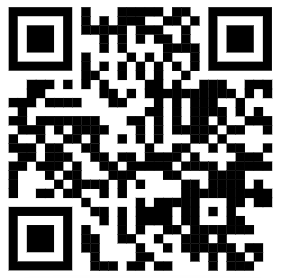 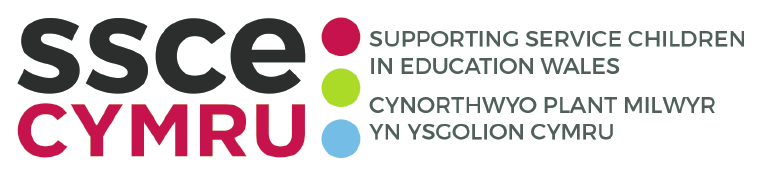 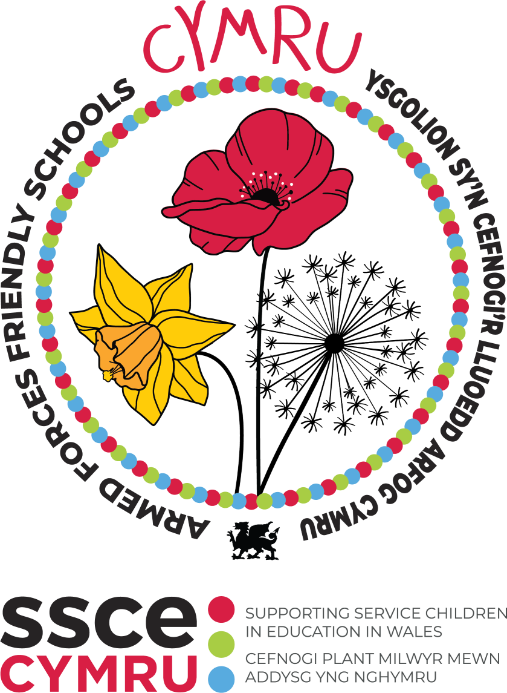 The objectives of the Armed Forces Friendly Schools Cymru status is to embed good practice for supporting Service children, create a positive environment for Service children to share their experiences and encourage schools to become more engaged with their Armed Forces community.
Name of school is a Bronze/Silver/Gold Armed Forces Friendly School
Add information on what the Armed Forces Friendly School status means to your school.
Add image
Add image
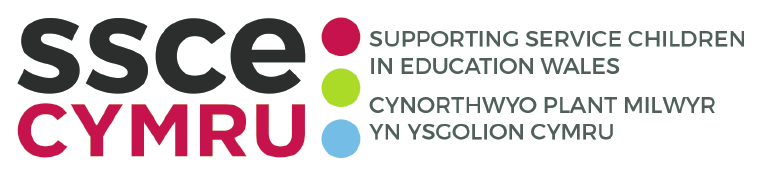